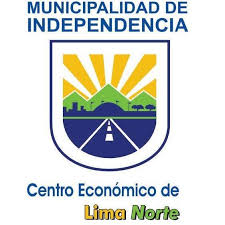 PRESUPUESTO PARTICIPATIVO 2020 MUNICIPALIDAD DISTRITAL DE INDEPENDENCIA
GERENCIA DE PLANIFICACIÓN, PRESUPUESTO Y
RACIONALIZACIÓN
SESIONES INFORMATIVAS
Abril 2019
PRESUPUESTO PARTICIPATIVO 2020
DEFINICIÓN:

Cuando nos referimos al presupuesto participativo, hablamos de un instrumento de política y a la vez de gestión, a través del cual las autoridades locales, así como las organizaciones de la población, debidamente representadas, definen en conjunto qué se quiere lograr, cómo y en qué se van a orientar los recursos, teniendo en cuenta la visión de futuro y los objetivos del Plan de Desarrollo Concertado del distrito.
PRESUPUESTO PARTICIPATIVO 2020
Desde el año 2003 en que se promulgó la Ley Marco del Presupuesto Participativo No. 28056

De otro lado, en la gestión pública, han surgido nuevos enfoques para elaborar el presupuesto público como el presupuesto por resultados (PpR).

El Presupuesto Participativo basado en Resultados comprende la incorporación al proceso del Presupuesto Participativo de la gestión por resultados en los que el ciudadano y los resultados que estos
requieren y valoran se constituyen en el eje del accionar público. 

Para tal fin, se estructuran los presupuestos en función a los productos, es decir bienes y servicios que la población recibe de parte de las instituciones públicas, para lograr los resultados.
PRESUPUESTO PARTICIPATIVO 2020
1. ¿Qué es el Presupuesto por Resultados (PpR)?
El PpR es una estrategia de gestión pública que permite vincular la asignación de recursos presupuestales a bienes y servicios (productos) y a resultados a favor de la población, con la característica de permitir que estos puedan ser medibles. El PpR permite:

Definir resultados vinculados a cambios que permitan solucionar problemas que afectan a la población y generar el compromiso para alcanzarlos.
Determinar responsables en el logro de los resultados.
Establecer mecanismos para generar información sobre los productos (bienes y servicios), los resultados y la gestión realizada para su logro.
Evaluar si se está logrando los resultados a favor de la población.
Usar la información para decidir en qué y cómo se va a gastar los recursos públicos, así como para la rendición de cuentas.
Contribuye con la mejora de la calidad del gasto público al permitir que las entidades del Estado hagan un uso más eficiente y eficaz de los recursos públicos: 
se prioriza el gasto público en la provisión de productos (bienes y servicios) que, según la evidencia, contribuyen al logro de resultados vinculados al bienestar de la población.
PRESUPUESTO PARTICIPATIVO 2020
Con fecha 26 de marzo de 2019, mediante Ordenanza 394-2019-MDI se aprobó el Reglamento Marco para el Proceso del Presupuesto Participativo 2020 de la Municipalidad.
PRESUPUESTO PARTICIPATIVO 2020
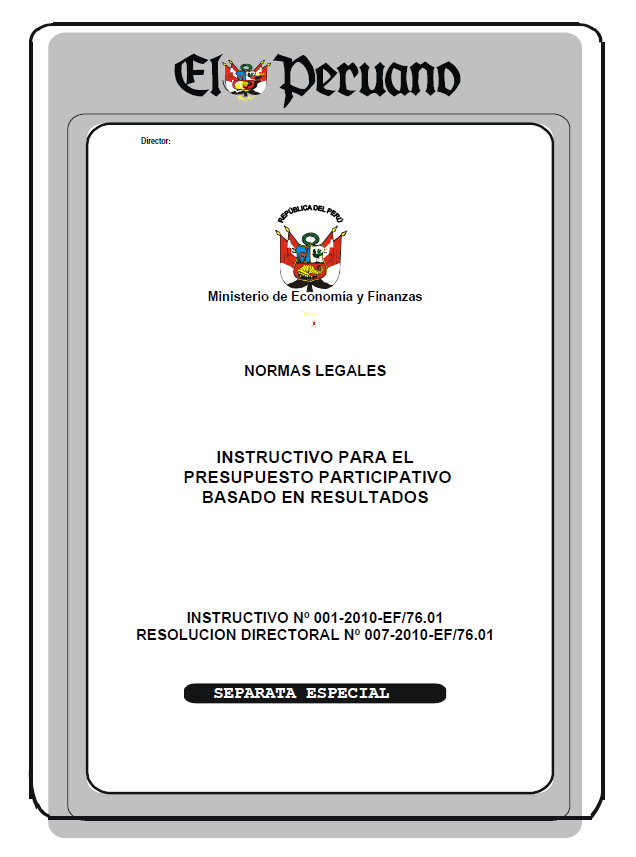 2. Fase de Concertación

2.1 Desarrollo de Talleres de Trabajo

2.1.1 Taller de Identificación y Priorización de Resultados

Paso 2: Identificación y Priorización de Resultados

Tiene como objetivo identificar los resultados, especificados 
en términos de mejoras en el bienestar ciudadano, a fin de permitir, 
posteriormente, una adecuada asignación de los recursos públicos 
para el logro de los mismos. El Equipo Técnico presenta a los agentes
 participantes  el diagnóstico del ámbito territorial para conocimiento e
 información con el objeto de ser utilizado en la identificación y 
priorización  de resultados.
PRESUPUESTO PARTICIPATIVO 2020
PRESUPUESTO PARTICIPATIVO 2020
CEPLAN
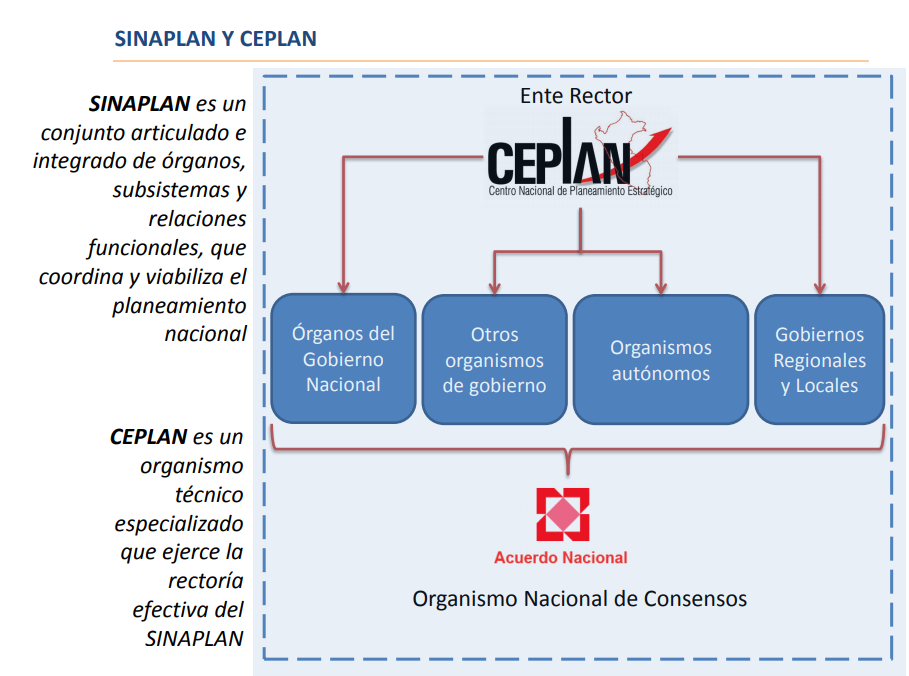 PLANEAMIENTO ESTRATÉGICO